Úvod do korpusové lingvistiky 4
1
Korpusové nástroje I
https://wiki.korpus.cz/doku.php/pojmy:korpusovy_manazer
2
angl. corpus manager, corpus browser, corpus query systém
Korpusový manažere/prohlížeč  = komplexní nástroj k vyhledávání jazykových forem (či jejich sekvencí ) – KWIC + kontextu
KWIC = Key Word In Context
Rozhraní KonText
3
Rozšířená a graficky upravená verze původního rozhraní NoSketch Engine
ÚČNK 
Přístupu ke korpusům ČNK a práci s nim
https://wiki.korpus.cz/lib/exe/fetch.php/kurz:kuriozita_kontext.png 
Vyhledávat/Ukládat/Třídit/Zobrazovat
https://www.korpus.cz/kontext/
4
DOTAZ
5
Jak zvolit korpus
Jak psát dotaz 
Co je výchozí atribut / volba atributu 
Co je pokročilý dotaz
Vyzkoušejte
6
Zvolte korpus SYN2020
Ponechte výchozí atribut
do dotazovacího řádku zadejte základní tvar slova
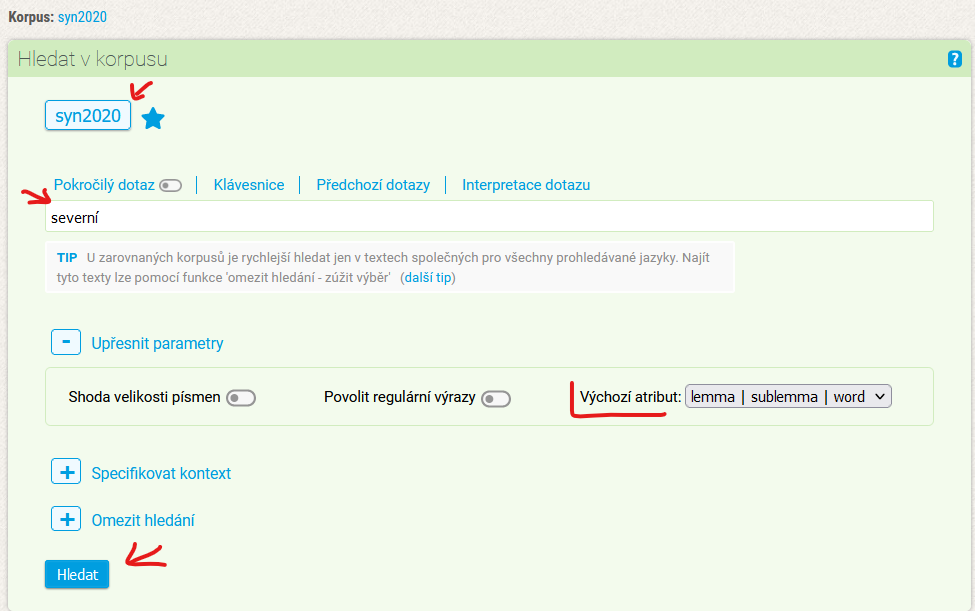 Konkordance
7
ULOŽIT (Vlastní/XLSX)
8
Co nám říká kontext?
9
Která slova rozvíjí adjektivum severní?
Frekvence/Vlastní/1R
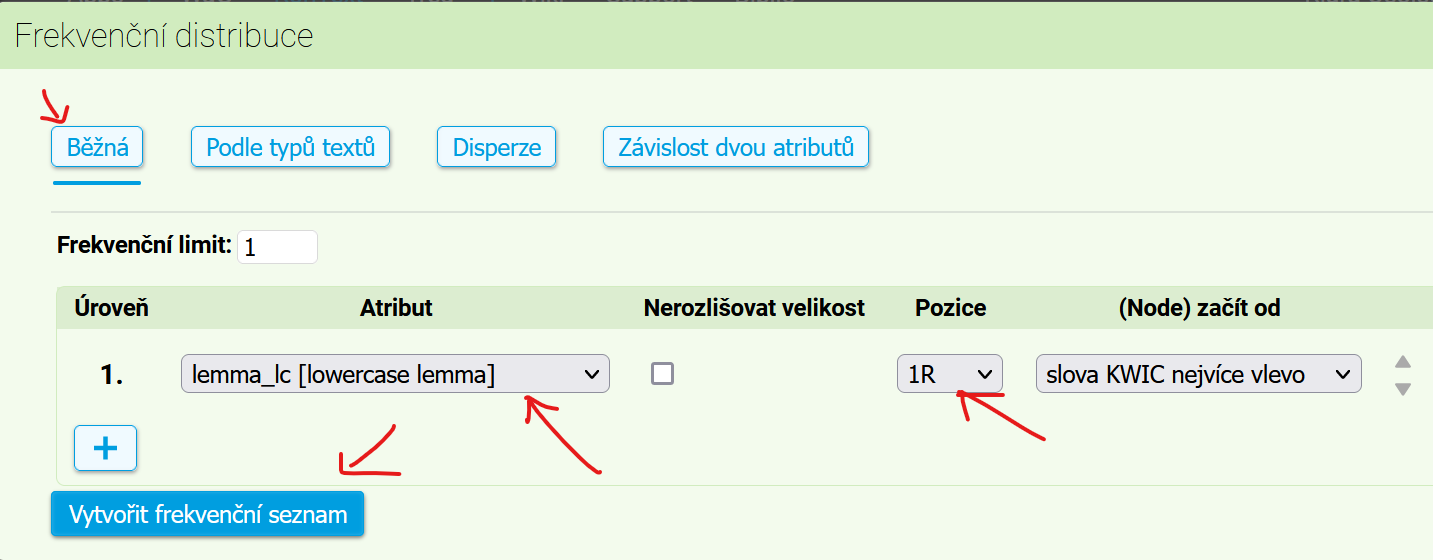 Mohu jednoduše získat doklady proprií?
10
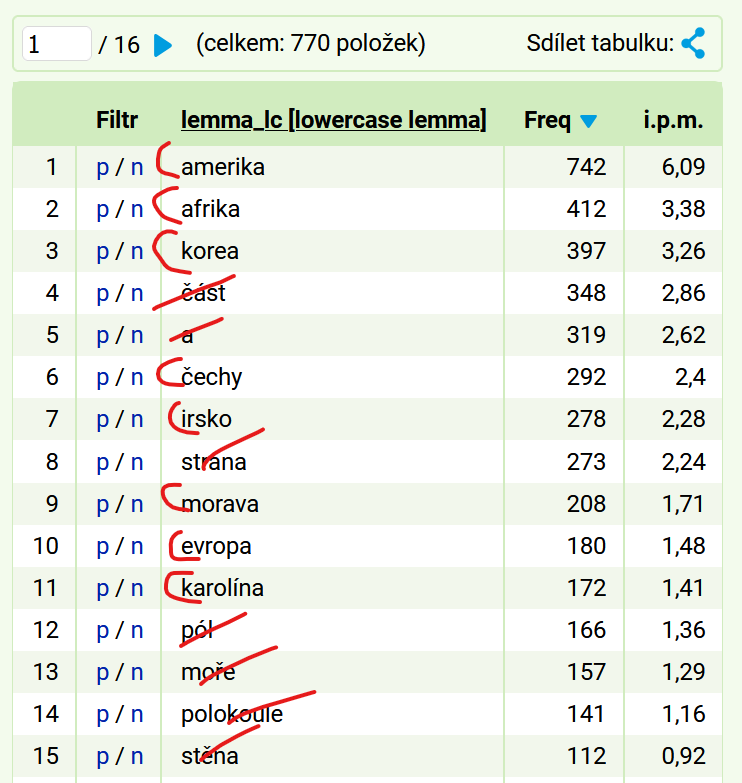 Filtr/Složitý dotaz/Regulární výrazy
11
Jak zobrazím výsledek?
12
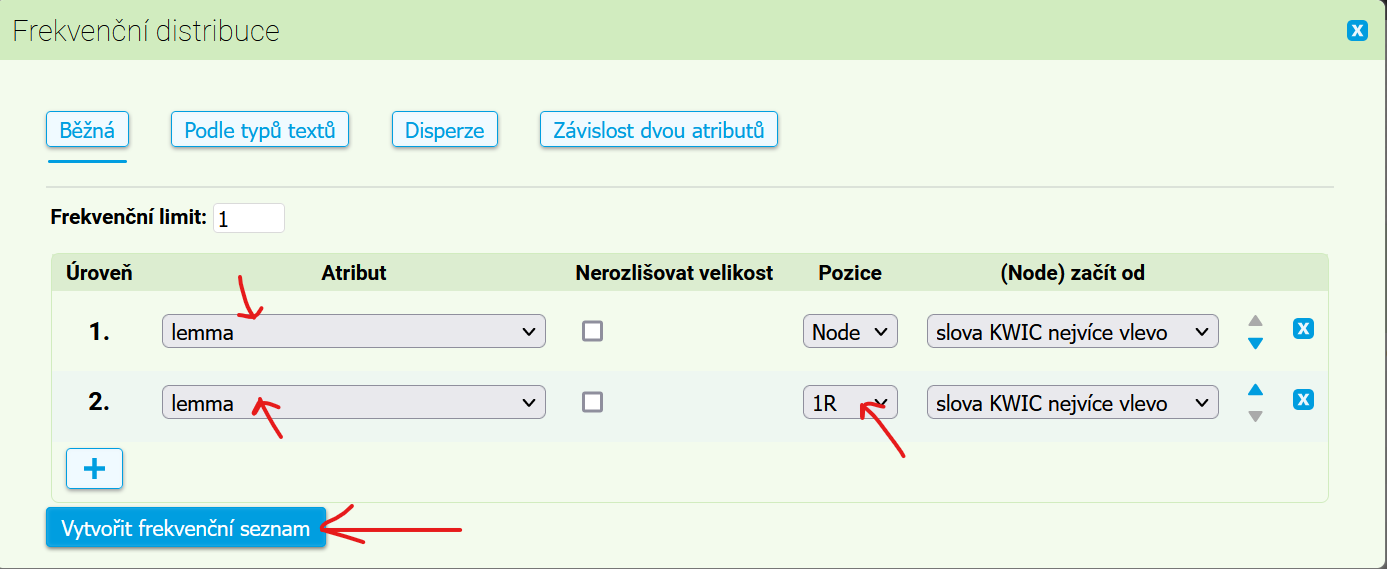 Proč je výsledek takový, jaký je?
13
Lemmatizace vlastních jmen není propracovaná
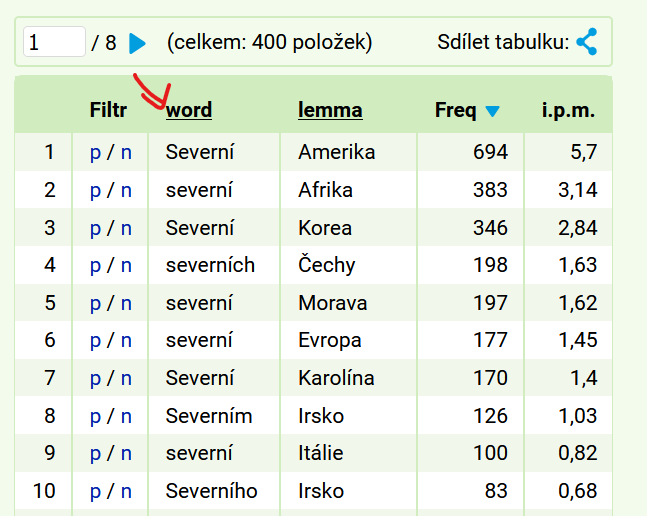 14
Regulární výrazy
15
https://wiki.korpus.cz/doku.php/pojmy:regularni_vyrazy
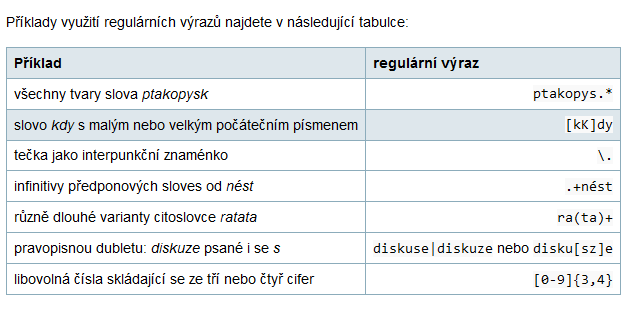 Se kterými slovesy se vyskytuje substantivum?
16
Přestože má čeština relativně volný slovosled, lze předpokládat, že slova, která k sobě patří budou blízko.
Budeme tedy hledat substantivum nabídka v jehož levém i pravém bezprostředním kontextu stojí sloveso.
Sekvenci libovolné sloveso, substantivum nabídka nebo substantivum nabídka, libovolné sloveso zapíšeme v jazyce cql do dotazovacího řádku jako pokročilý dotaz.
[pos="V"][lemma="nabídka"]|[lemma="nabídka"][pos="V"]
17
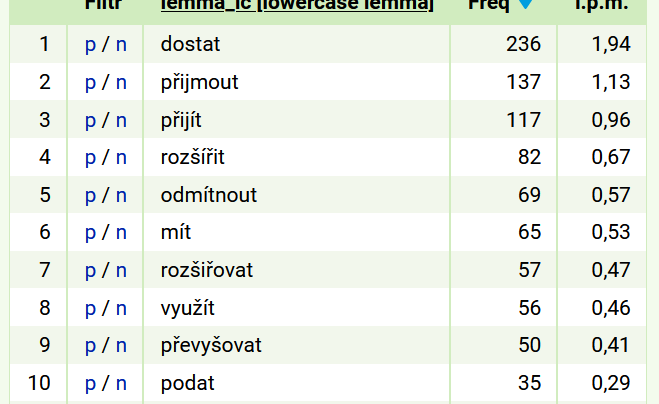 Konkordance dokladů sloveso + nabídka
18
Konkordance/Třídění
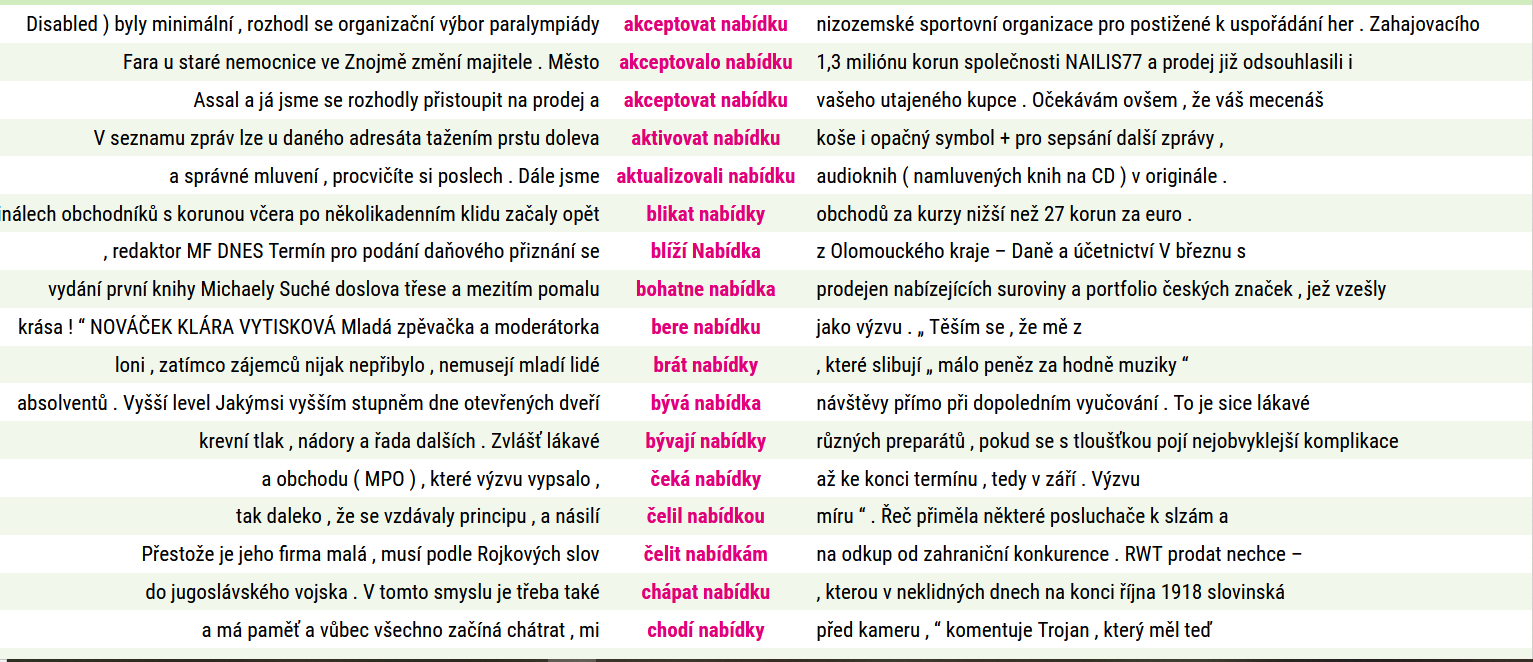 V jakém významu se užívá sloveso hraničit?
19
Který z významů uvedených ve slovníku je obvyklejší?
Dotaz: hraničit
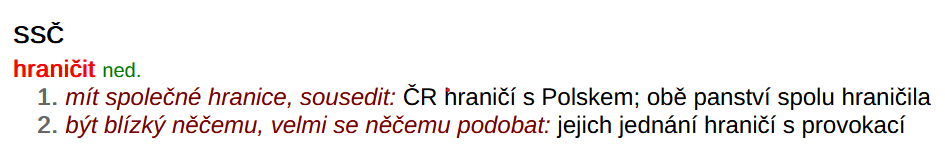 Využití kolokací
20
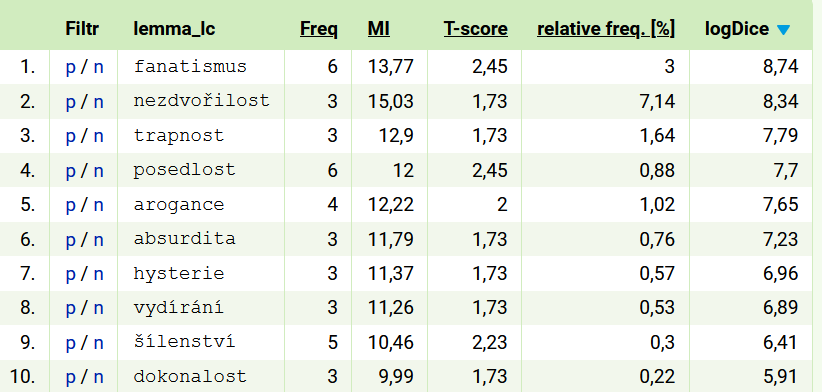 Se kterým slovem je nejčastěji koordinováno slovo věrný
21
Co se vám vybaví?
Jak zformulujete dotaz?
[lemma="věrný"][lemma="a"]|[lemma="a"][lemma="věrný"]
[lemma="věrný"][lemma="a"][pos="A"]|[pos="A"][lemma="a"][lemma="věrný"]
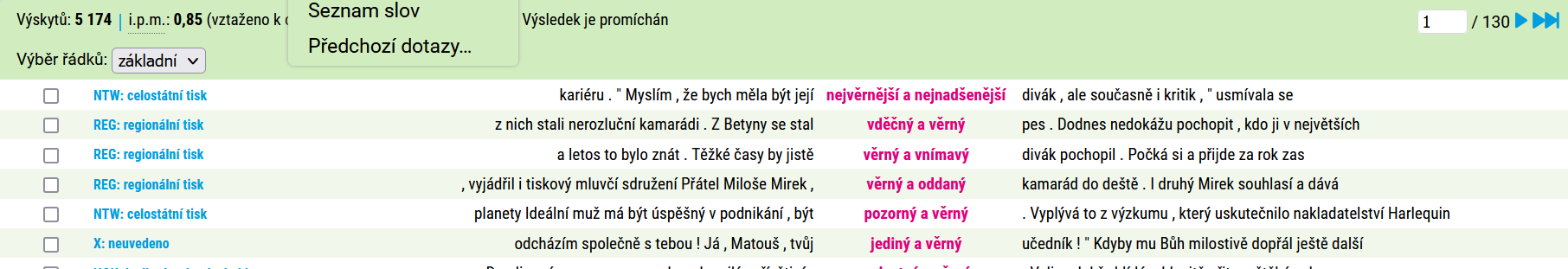 Frekvence/Vlastní/ KWIC nejvíce vlevo a vpravo
22
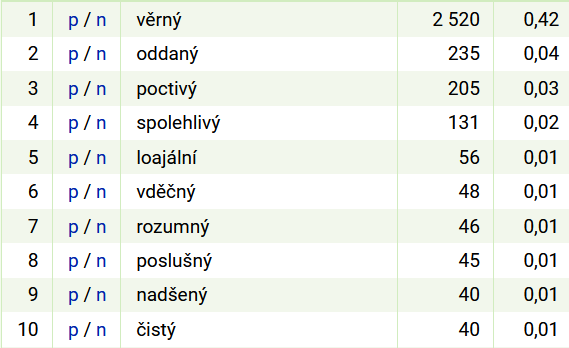 Jaká substantiva rozvíjí koordinované spojení s adjektivy věrný a nějaký/nějaký a věrný?
23
Která substantiva předpokládáte?
Použijte Menu Kolokace, kontext vpravo (1,1)
Porovnejte, jak se seznam promění, když jej seřadíte podle Frekvence a podle některé z kolokačních měr.
Kterému ze seznamů odpovídá více vaše volba?
Seznamy (uvědomme si rozdíl mezi tím, o čem se píše a tím, o čem se mluví)
24
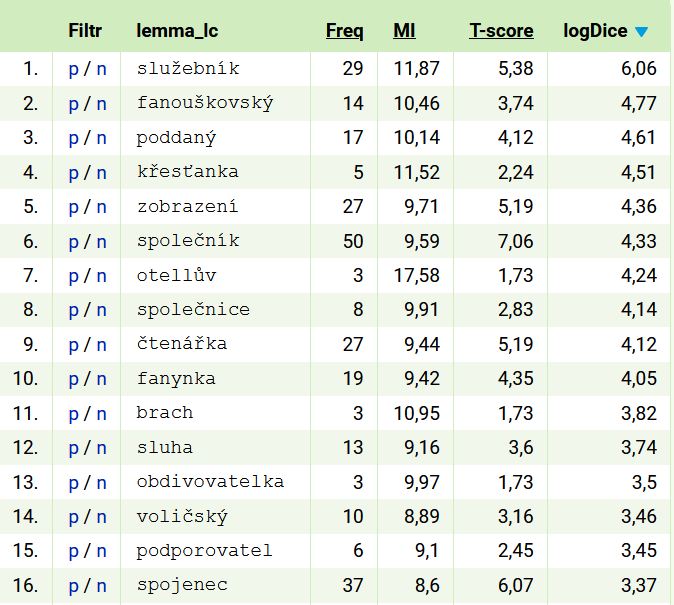 Příklady otázek v testu
25
V jakém formátu se zobrazují výsledky vyhledávek v korpusu?
Co jsou to regulární výrazy? Uveď příklad.
Jak se jmenuje jazyk, ve kterém se zadávají složitější dotazy do korpusového vyhledávače.
Vyjmenuj důležité funkce korpusového manažeru.